BÀI 7 - ANH HÙNG VÀ NGHỆ SĨ
THỰC HÀNH TIẾNG VIỆTLỖI DÙNG TỪ HÁN VIỆT VÀ CÁCH SỬA
YÊU CẦU CẦN ĐẠT
VỀ KIẾN THỨC
VỀ NĂNG LỰC
1
2
Học sinh chỉ ra được lỗi về sử dụng từ Hán Việt  
Học sinh giải bài tập về lỗi dùng từ Hán Việt trong sách giáo khoa  
Học sinh vận dụng để tạo lập văn bản có sử dụng đúng các từ Hán Việt
Học sinh vận dụng năng lực ngôn ngữ để nhận biết và sửa lỗi sai
Học sinh vận dụng năng lực ngôn ngữ để tạo lập văn bản
VỀ PHẨM CHẤT
3
Tỉ mỉ, rèn luyện sự chuẩn mực khi tạo lập văn bản
KHỞI ĐỘNG
TRÒ CHƠI 
ĐUỔI HÌNH BẮT CHỮ
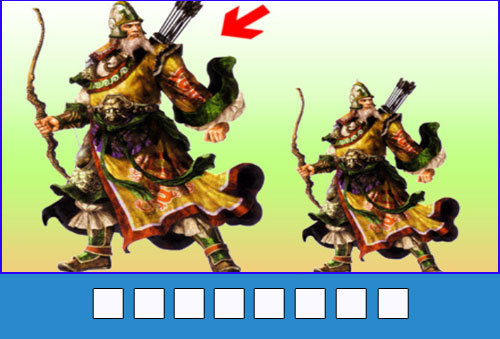 T
U
Ớ
G
N
N
Â
Q
U
TRÒ CHƠI 
ĐUỔI HÌNH BẮT CHỮ
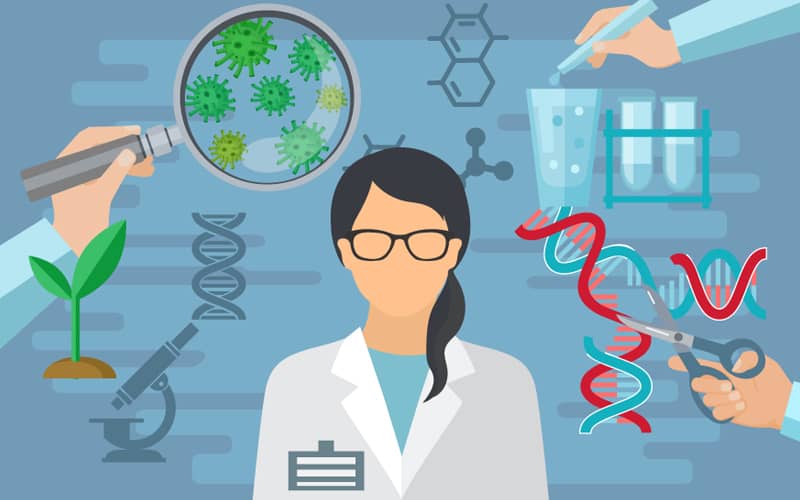 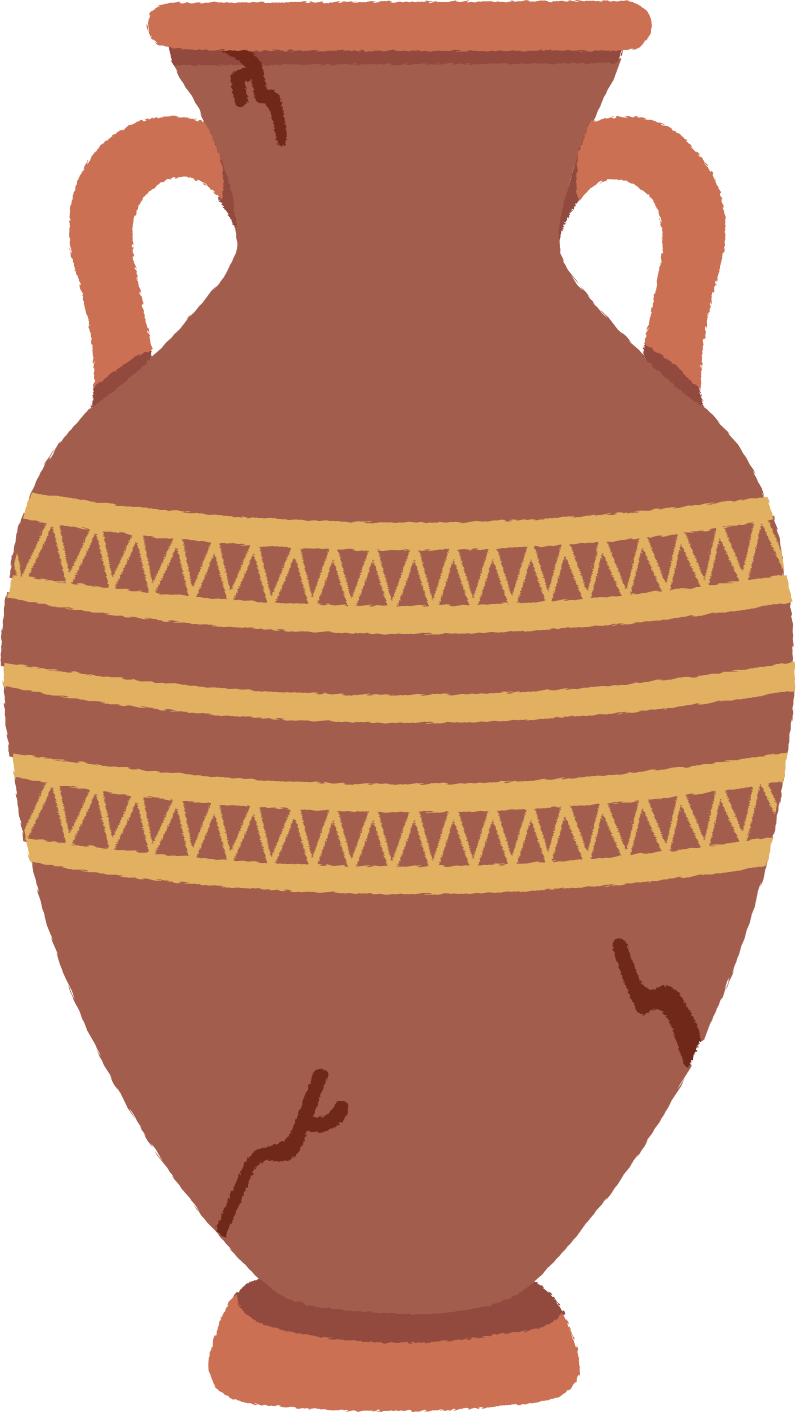 +
B
Ì
N
H
H
N
S
I
TRÒ CHƠI 
ĐUỔI HÌNH BẮT CHỮ
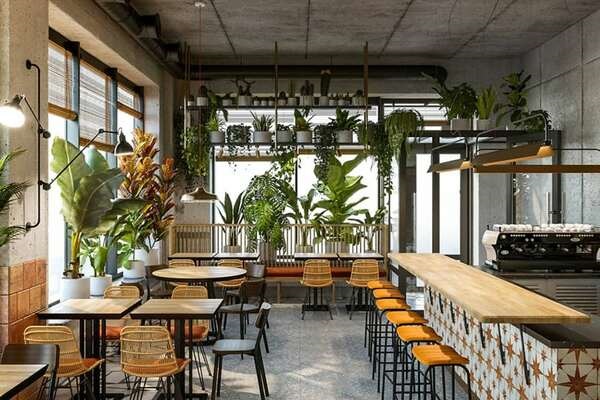 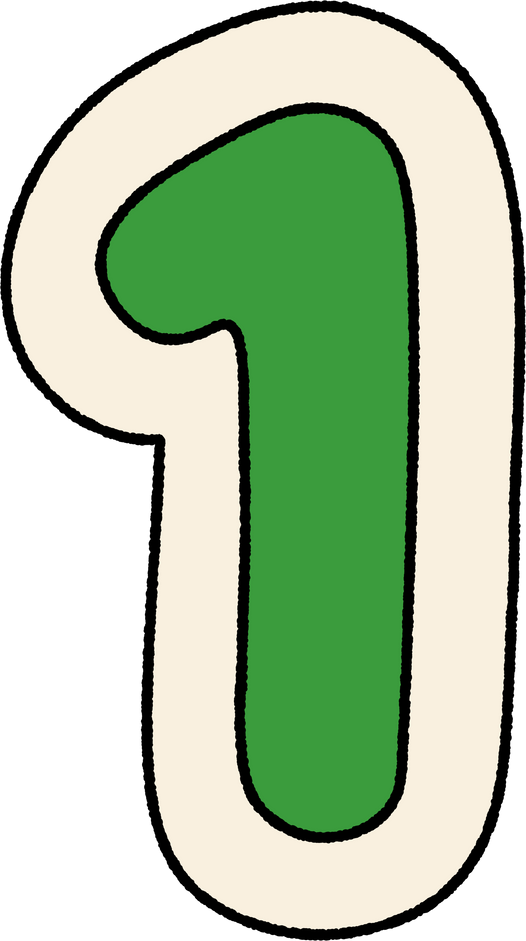 +
N
H
Ấ
T
N
Á
Q
U
TRÒ CHƠI 
ĐUỔI HÌNH BẮT CHỮ
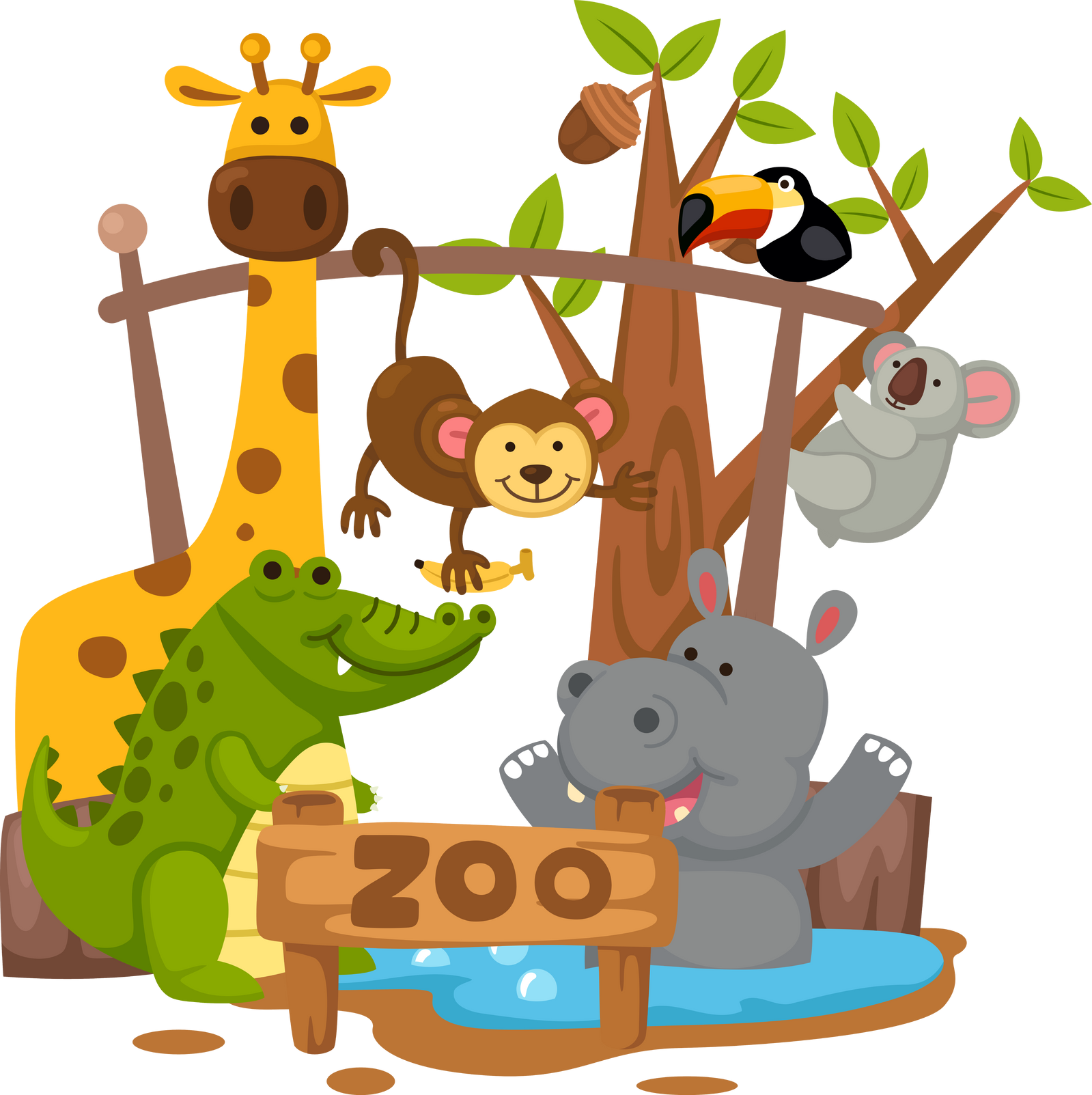 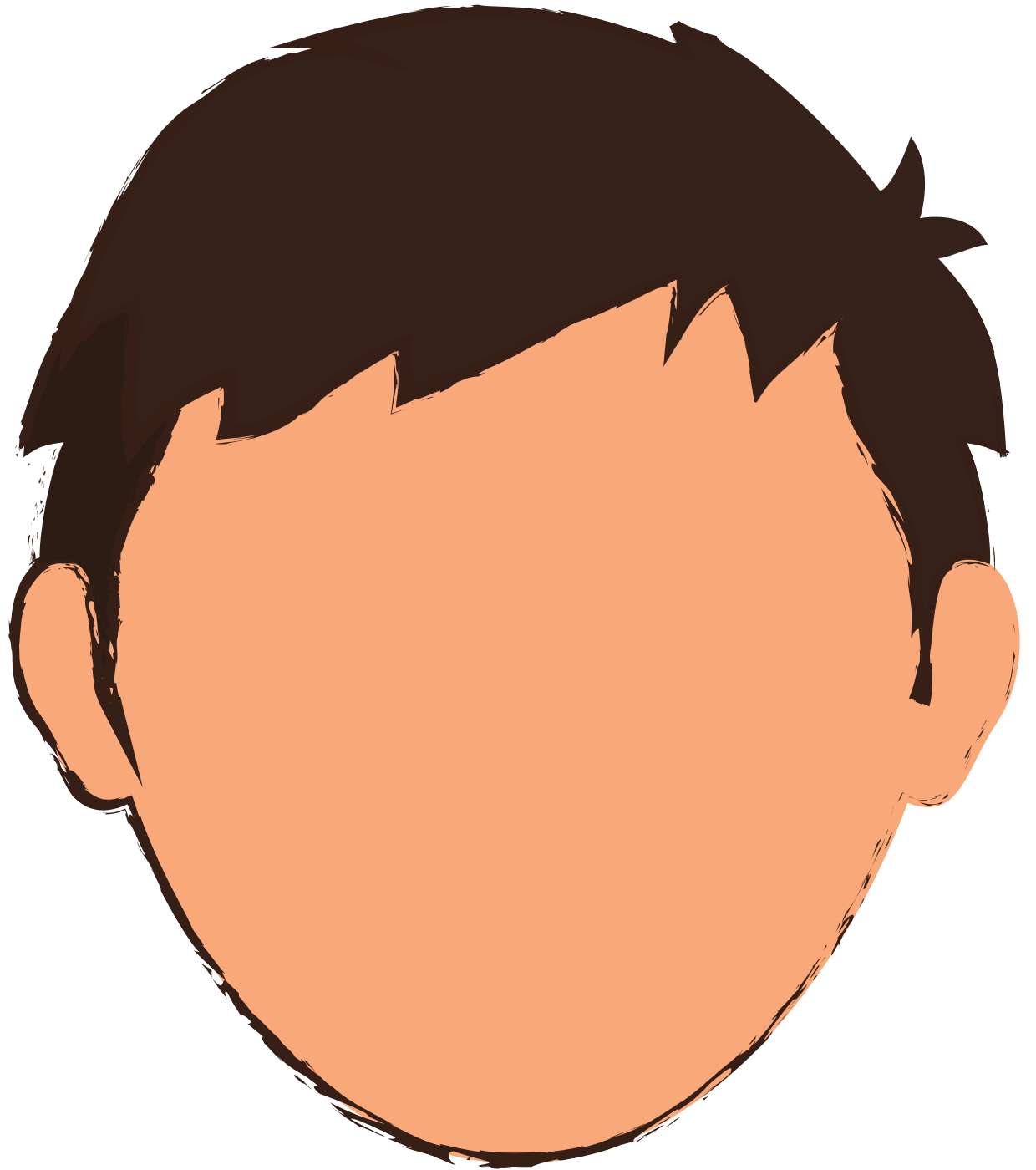 +
Đ
Ầ
U
Ú
T
H
TRÒ CHƠI 
ĐUỔI HÌNH BẮT CHỮ
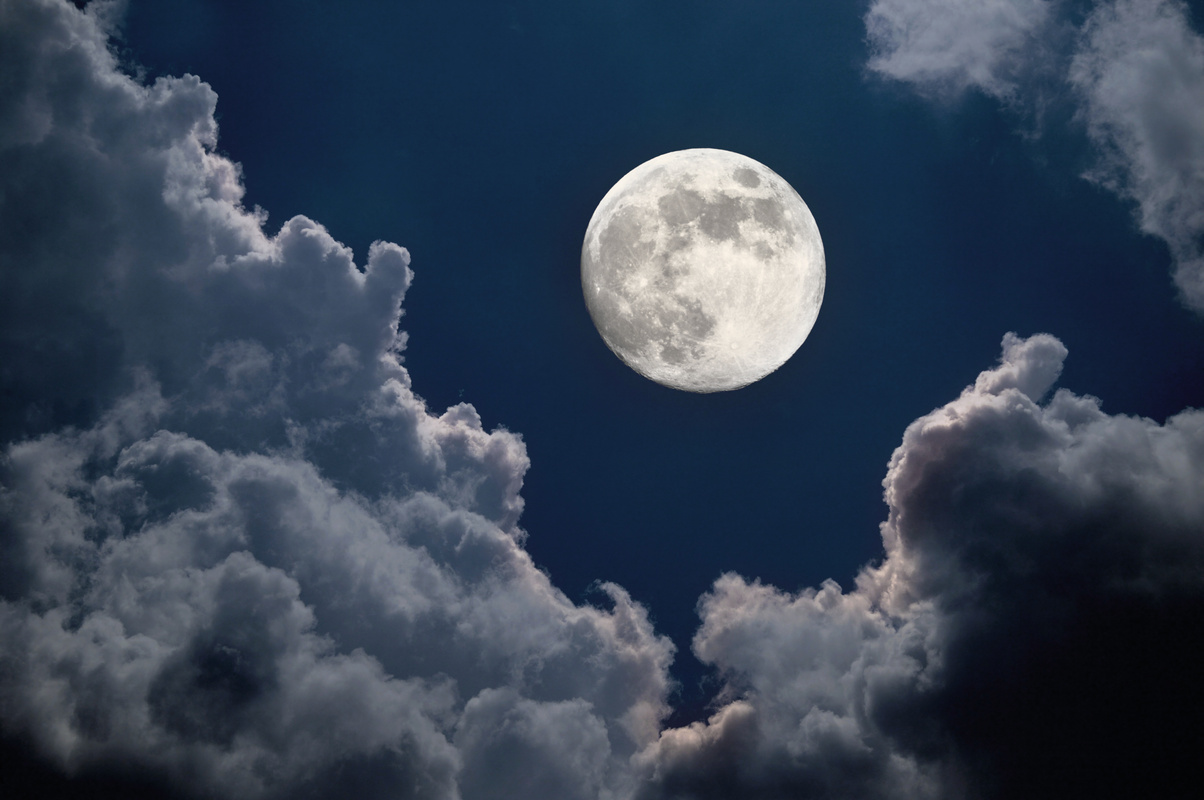 N
H
Y
Ậ
T
Ệ
T
U
N
G
HÌNH THÀNH
KIẾN THỨC MỚI
1. ĐƠN VỊ CẤU TẠO TỪ HÁN VIỆT
Trong tiếng Việt có một khối lượng khá lớn từ Hán Việt (Từ mượn gốc Hán). Tiếng để cấu tạo từ Hán Việt gọi là yếu tố Hán Việt
Phần lớn các yếu tố Hán Việt không được dùng độc lập như từ mà chỉ dùng để cấu tạo từ ghép. Một số trường hợp (hoa, quả,bút, bảng,…) có lúc có thể dùng độc lập như một từ
Có nhiều yếu tố Hán Việt đồng âm nhưng nghĩa khác xa nhau
2. Từ ghép Hán Việt
3. Sử dụng từ Hán Việt
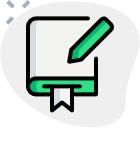 Tạo sắc thái trang trọng, thể hiện thái độ tôn kính
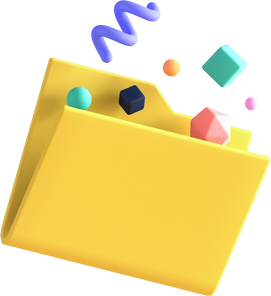 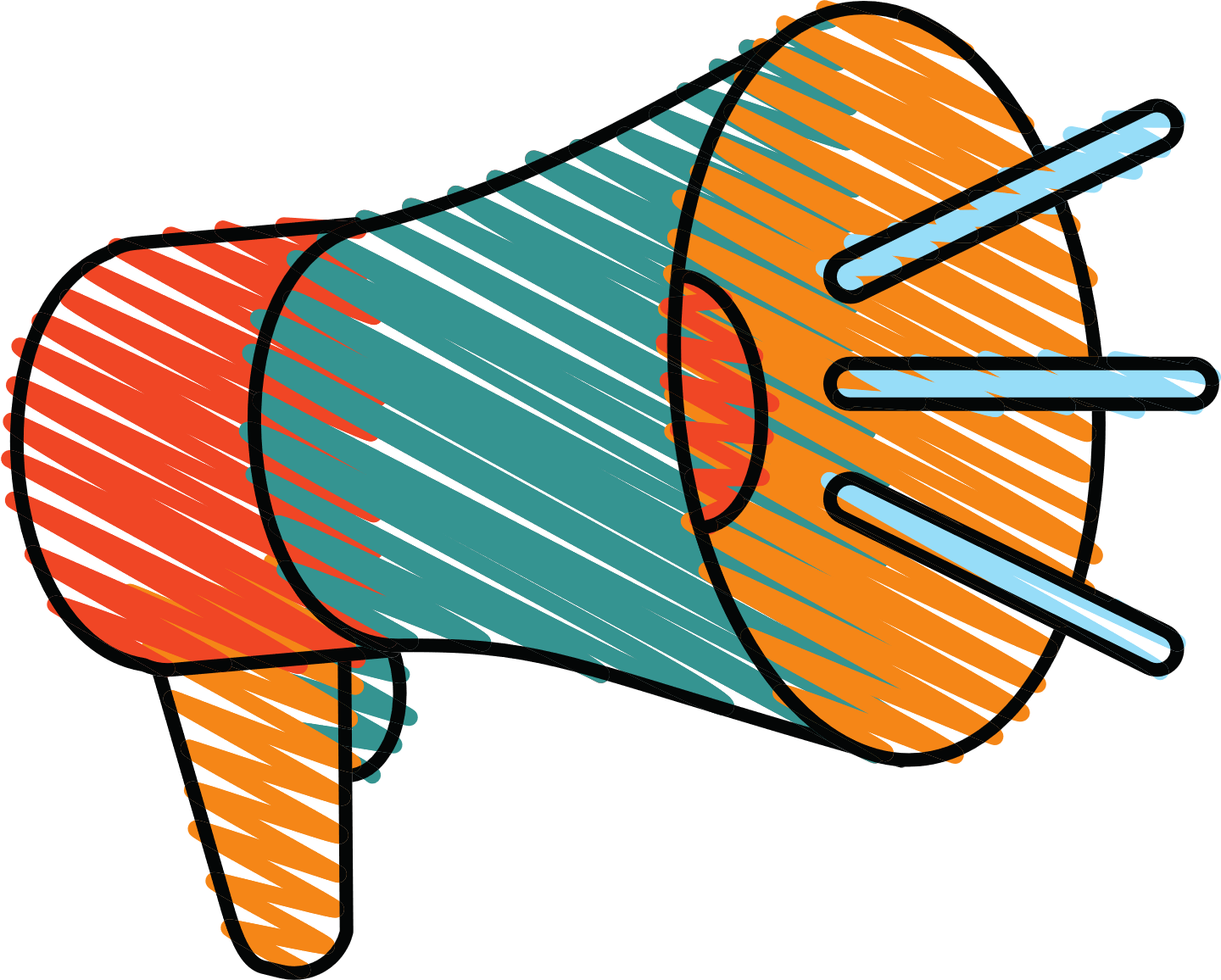 Tạo sắc thái tao nhã, tránh gây cảm giác thô tục ghê sợ
Tạo sắc thái cổ, phù hợp với không khí xã hội xa xưa
4. Một số lỗi dùng từ Hán Việt và cách sửa
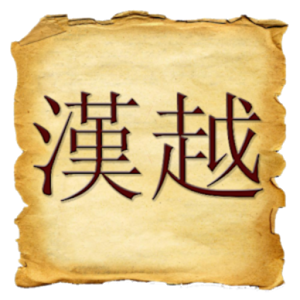 Dùng từ không đúng hình thức ngữ âm
Dùng từ không phù hợp với khả năng kết hợp
Dùng từ không phù hợp với phong cách
Dùng từ không đúng nghĩa
4. Một số lỗi dùng từ Hán Việt và cách sửa
Dùng từ không đúng hình thức ngữ âm
Ví dụ: Ông ấy là một đọc giả khó tính
Cách sửa: Nên dùng từ độc giả hoặc từ thuần Việt là người đọc
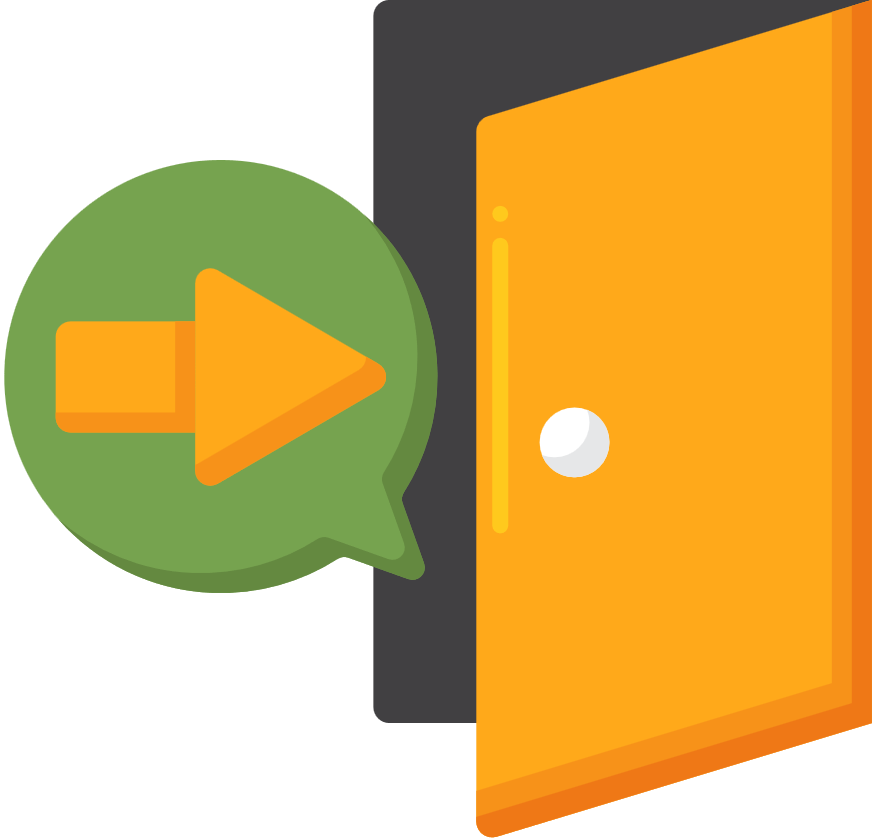 4. Một số lỗi dùng từ Hán Việt và cách sửa
Dùng từ không đúng nghĩa
Ví dụ: Tự ti là một trong những yếu điểm của anh ấy
Cách sửa: Thay từ yếu điểm bằng từ nhược điểm hoặc điểm yếu
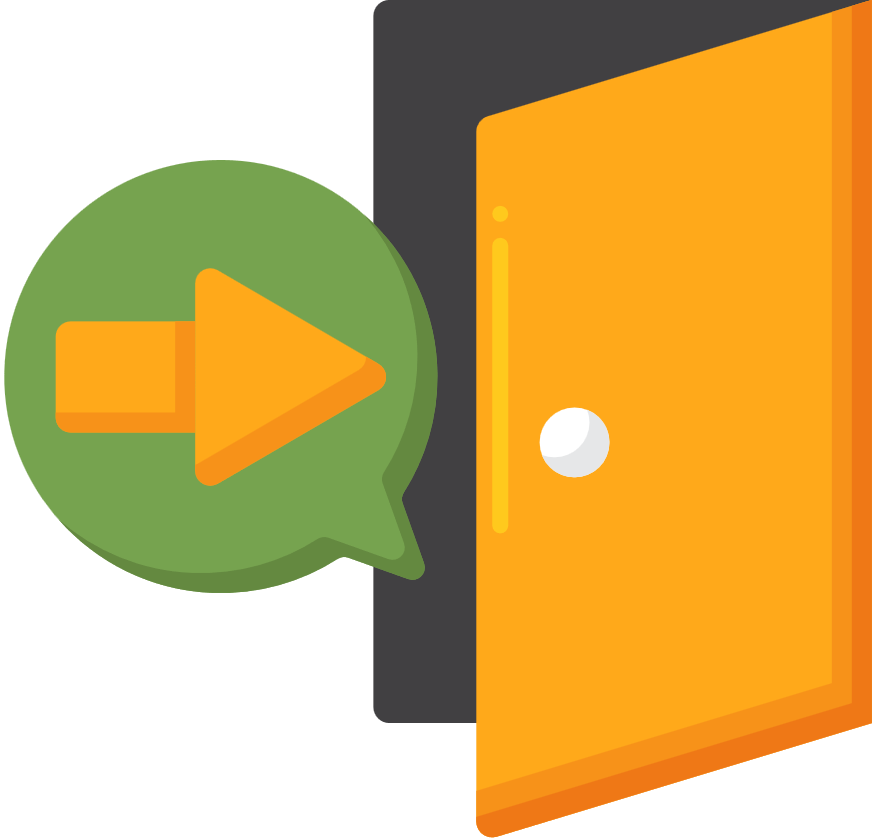 4. Một số lỗi dùng từ Hán Việt và cách sửa
Dùng từ không phù hợp với khả năng kết hợp
Ví dụ: Những văn nhân và người làm thơ thời trung đại thường chuộng dùng điển cố
Cách sửa: Nên dùng cả hai từ ngữ Hán Việt là văn nhân và thi sĩ hoặc cả hai từ thuần Việt là người viết văn và người làm thơ
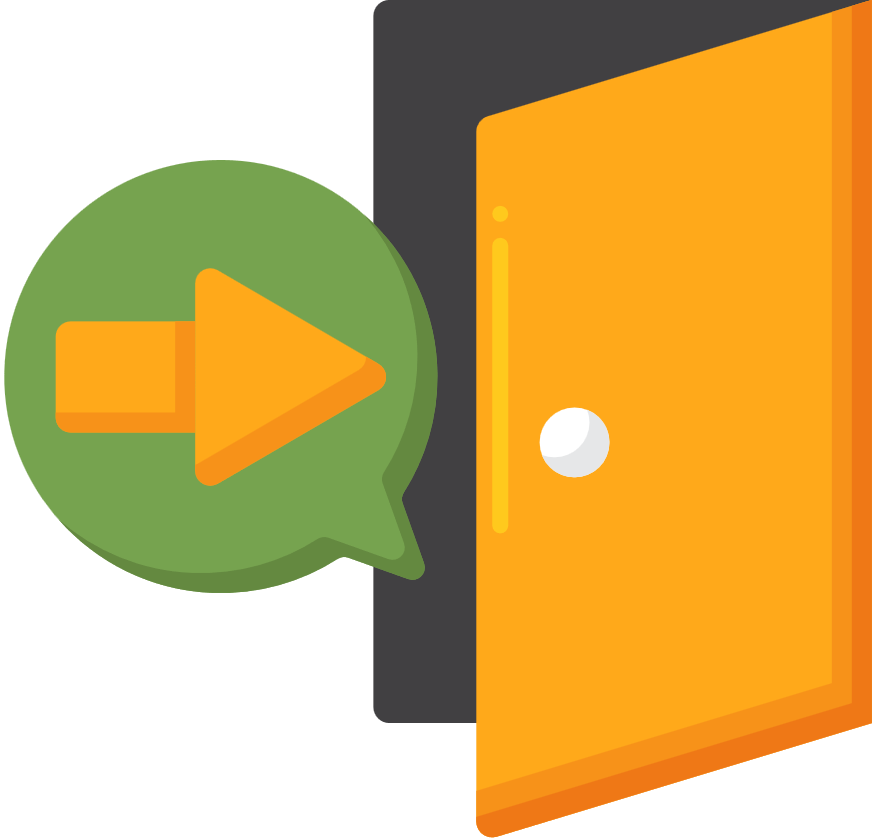 4. Một số lỗi dùng từ Hán Việt và cách sửa
Dùng từ không phù hợp với phong cách
Ví dụ: Dạo này sức khỏe thân mẫu của bạn như thế nào?
Cách sửa: Dùng từ thuần Việt mẹ thay cho từ Hán Việt thân mẫu
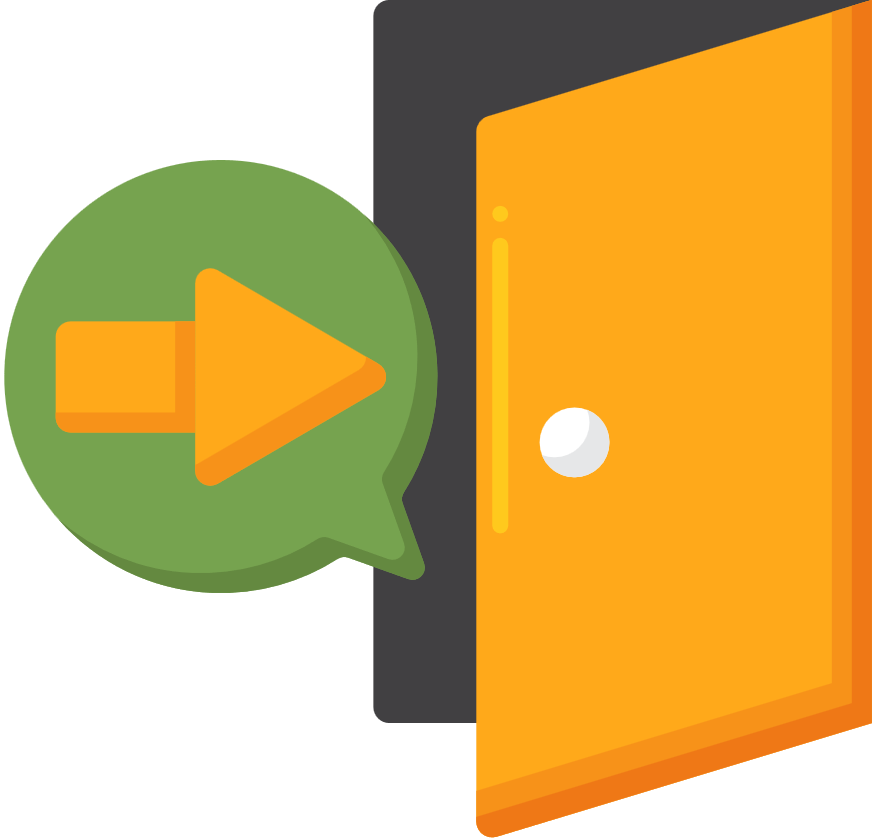 HƯỚNG DẪN LÀM BÀI TẬP
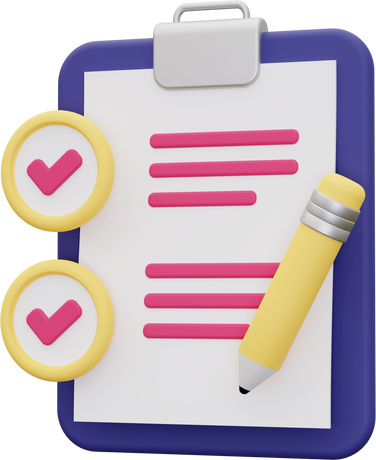 Câu 1. Chỉ ra lỗi dùng từ Hán Việt trong những câu sau đây. Phân tích những lỗi ấy và sửa lại cho đúng.
a. Song thân của thằng bé ấy đều làm công nhân ở xí nghiệp in.
b. Ông ấy vừa giỏi về cơ khí lại vừa giỏi về kinh doanh, thật là tài hoa.
c. Sáng mai, các bạn tập họp đúng giờ nhé.
d. Đọc sách nơi không đủ ánh sáng dễ làm giảm sút thị giác.
đ. Chú tôi thường lợi dụng những vật phế thải để tạo nên những món đồ trang trí xinh xắn.
e. Nông nghiệp và nghề đánh cá nước ta phát triển mạnh ở quý III năm nay.
ê. Năm mới cháu chúc ông luôn được an khang và bách niên giai lão.
g. Hoa xuân đua nở tân trang cho đời thêm những sắc màu tươi thắm.
h. Cảnh vật nơi đây trông rất kiều diễm.
Hướng dẫn
Hướng dẫn
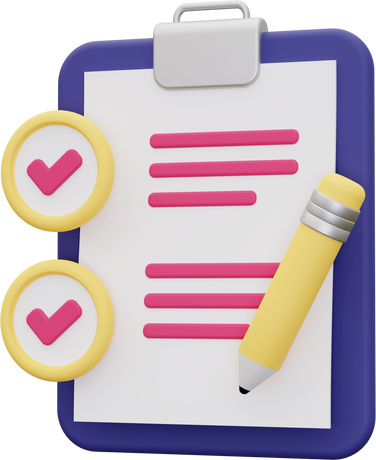 Chọn từ Hán Việt ở cột B có ý nghĩa tương đương với từ ngữ hoặc cách nói ở cột A (làm vào vở):
Hướng dẫn
1  - ê                             2  - g
3  - i                             4  - c
5  - e                             6  - đ
7  - a                             8  - b
9  - d                             10 - h
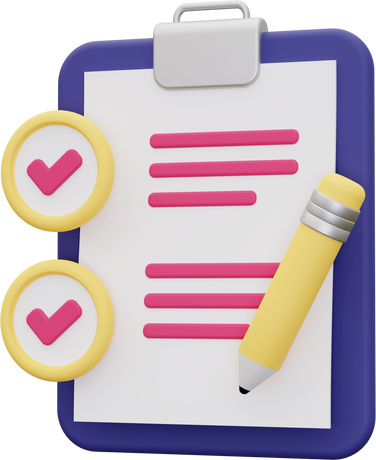 Câu 3. Thay thế các câu sau đây bằng các câu có dùng từ Hán Việt sao cho tương đồng về ý nghĩa và trang nhã hơn:
a. Ăn uống ở Việt Nam có rất nhiều thứ.
b. Tổng thống Pháp và vợ sẽ đến thăm chơi nước ta vào khoảng từ ngày 10 đến ngày 20 tháng 11 năm nay.
c. Bẻ bông, giẫm lên cỏ trong vườn hoa chung, xả rác nơi ở chung là hành động cần phải dẹp bỏ.
d. Người đứng đầu các nước đều bày tỏ sự lo sợ trước tình hình làm ăn buôn bán đang có nhiều thay đổi rắc rối hiện nay.
đ. Tiền công viết báo của ông ấy rất cao.
e. Anh ấy bảo tôi thay anh ấy làm hết những giấy tờ này.
ê. Nền kinh tế nước ấy đã mạnh trở lại và từ chỗ đi sau dần trở thành đi trước.
g. Các nghĩa sĩ Cần Giuộc đã bạo dạn đánh vào đồn giặc Pháp, không sợ chết chóc.
h. Những điều ông ấy nói trong cuộc họp đã bị nhiều người chống lại.
Hướng dẫn
a. Ẩm thực Việt Nam rất đa dạng, phong phú.
b. Tổng thống Pháp và phu nhân sẽ công du nước ta vào khoảng từ ngày 10 đến ngày 20 tháng 11 năm nay.
c. Bẻ bông, giẫm lên cỏ trong công viên, xả rác nơi công cộng là hành động cần phải dẹp bỏ.
d. Người đứng đầu các quốc gia đều bày tỏ sự lo sợ trước tình hình kinh tế đang có nhiều thay đổi phức tạp như hiện nay.
đ. Nhuận bút của ông ấy rất cao.
e. Anh ấy bảo tôi thay anh ấy làm hết những thủ tục này.
ê. Nền kinh tế nước ấy đã phục hồi mạnh mẽ và từ chỗ tụt hậu dần trở thành tiên phong.
g. Các nghĩa sĩ Cần Giuộc đã dũng cảm đánh vào đồn giặc Pháp, không sợ hi sinh.
h. Những điều ông ấy nói trong cuộc họp đã bị nhiều người phản đối.
Rubric đánh giá
LUYỆN TẬP
Hãy viết một đoạn văn (khoảng 150 chữ) nhận xét về tài năng văn chương của Nguyễn Trãi.
Bình Ngô đại cáo của Nguyễn Trãi là một văn bản được coi là "thiên cổ hùng văn", khẳng định chủ quyền của Đại Việt, đồng thời cũng cho thấy được tài năng văn chương của Nguyễn Trãi. Tài năng ấy được biểu hiện qua việc dụng điển một cách nhuần nhuyễn đi cùng lối nghị luận chặt chẽ, sắc sảo, tài tình. Nguyễn Trãi đã không chỉ thành công trong thể cáo, thư, mà còn thành công với cả thơ Nôm Đường luật qua Quốc âm thi tập. Chính ông là người đã đặt nền móng và mở đường cho sự phát triển của thơ tiếng Việt. Với những "di cảo" này, ta chắc chắn phải khẳng định tài năng văn chương của Nguyễn Trãi, và công nhận tầm vóc tác gia của ông.
(Vietjack.com)
VẬN DỤNG
- Viết đoạn văn (150-200 chữ) về chủ đề “Nguyễn Trãi- ngôi sao Khuê của văn hóa Việt Nam”.
- Trong đoạn văn có sử dụng ít nhất 5 từ Hán Việt.